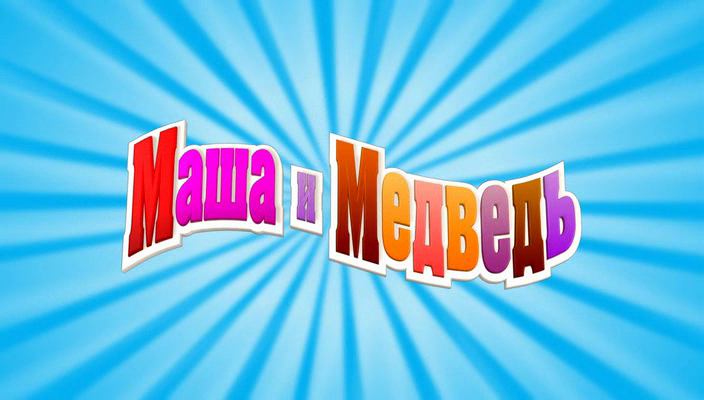 Муниципальное бюджетное дошкольное образовательное учреждение
«Центр развития ребенка – детский сад №8 «Солнышко»
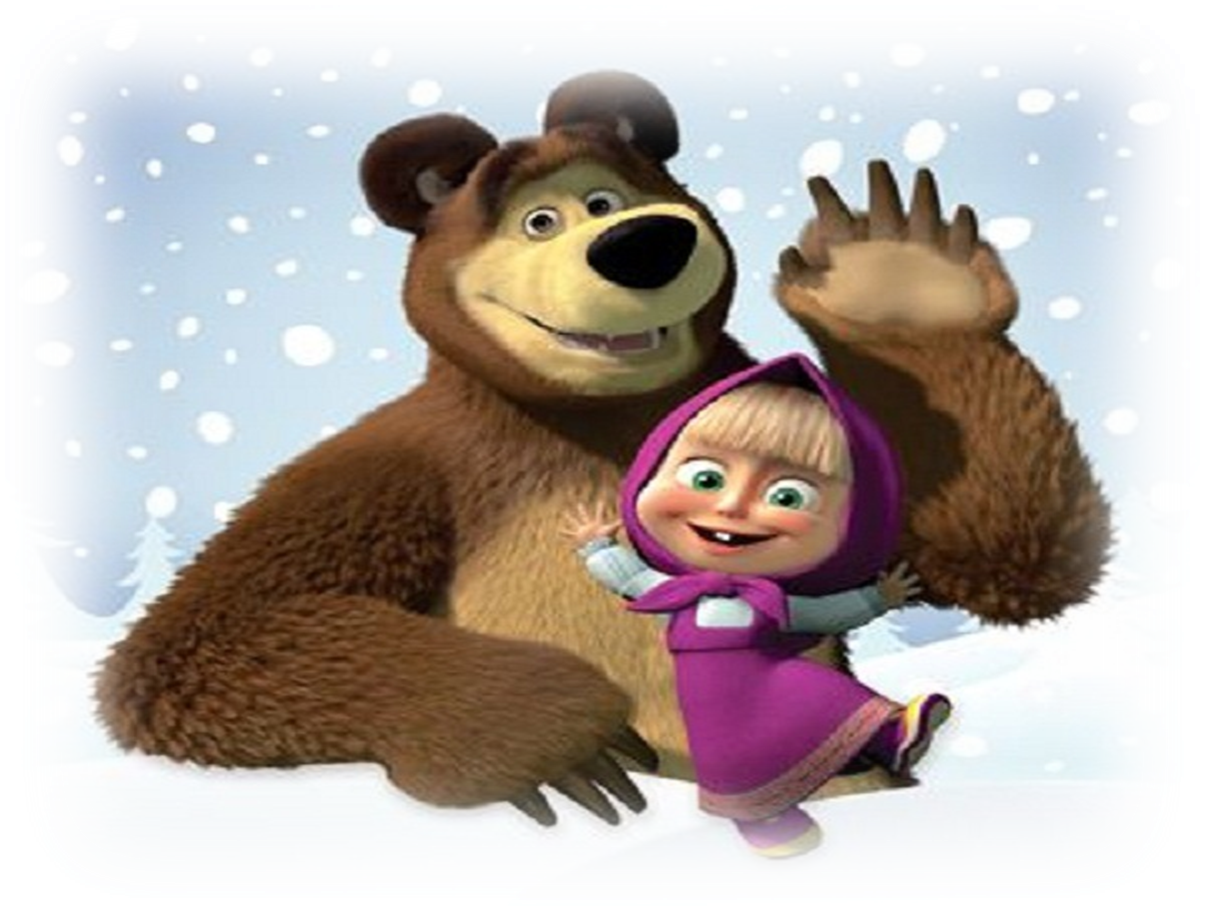 Волшебные палочки!
Выполнила презентацию
Воспитатель старшей группы Костина В.С.
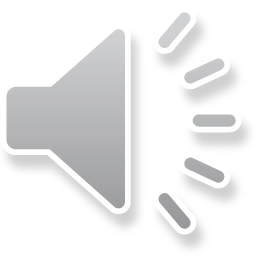 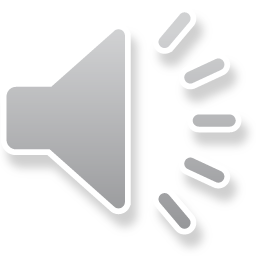 1
2
3
6
8
5
4
7
9
10
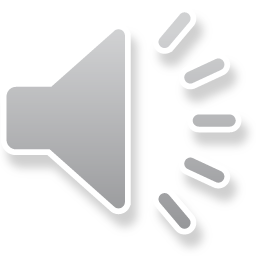 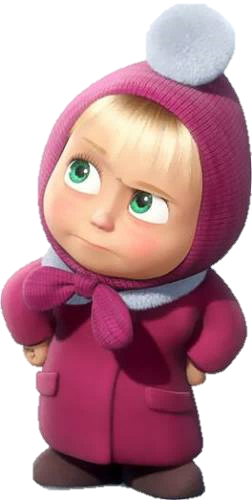 10
9
8
7
6
5
4
3
2
1
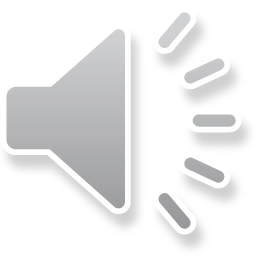 5
5
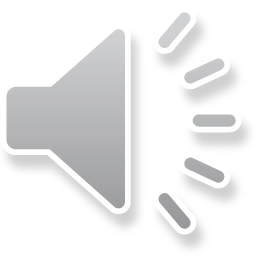 5
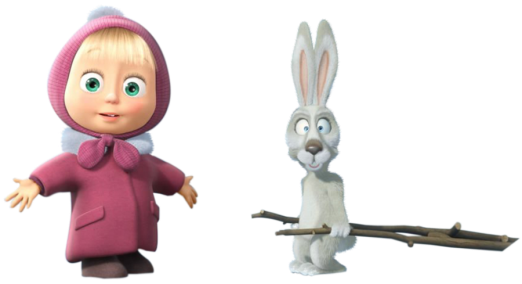 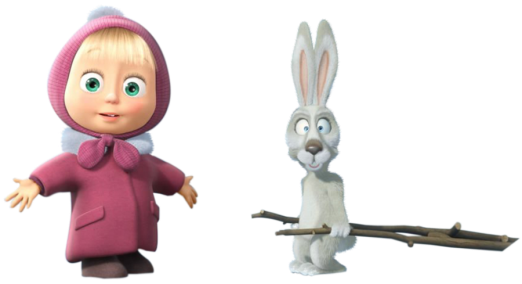 1
1
5
5
3
3
3
5
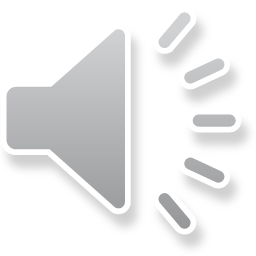 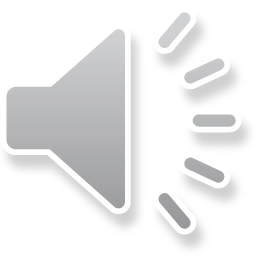 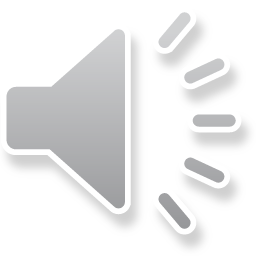 5
5
5
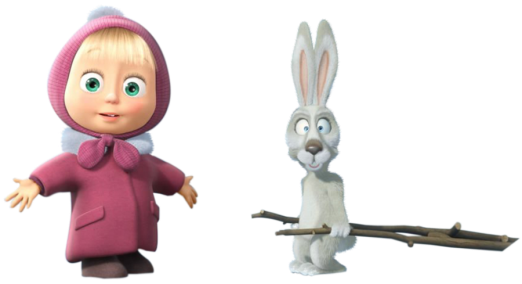 1
1
5
5
3
3
3
5
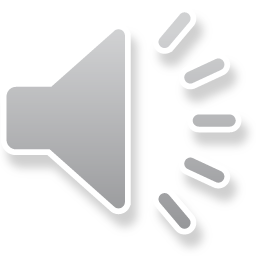 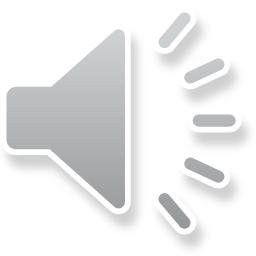 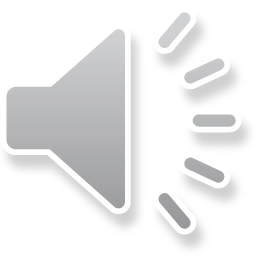 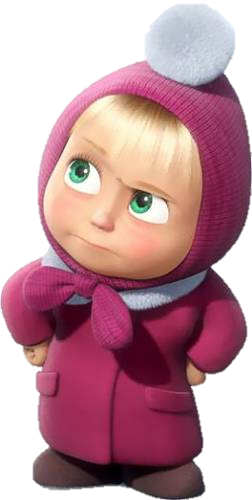 3
2
2
2
3
3
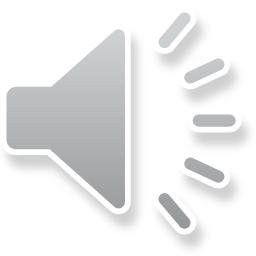 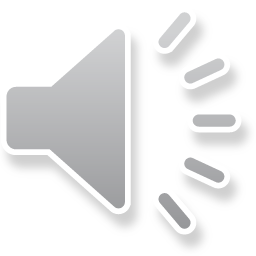 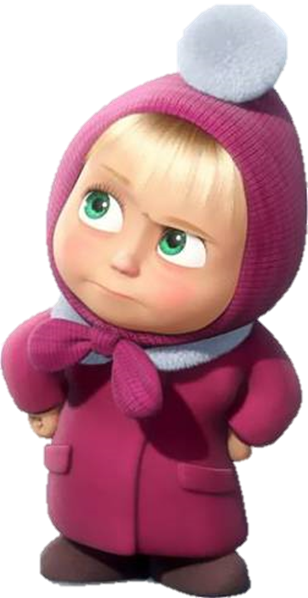 2
3
2
2
3
3
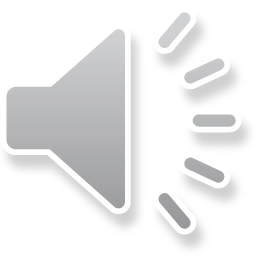 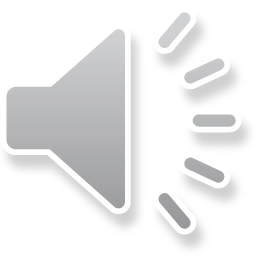 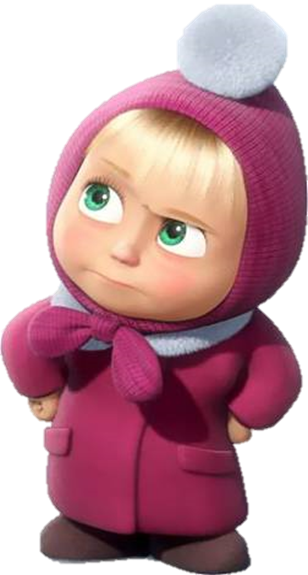 6
1
1
1
1
1
1
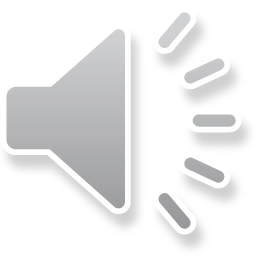 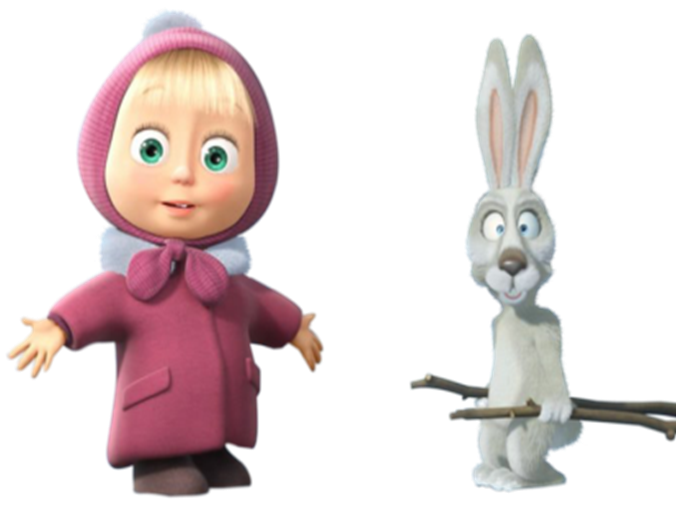 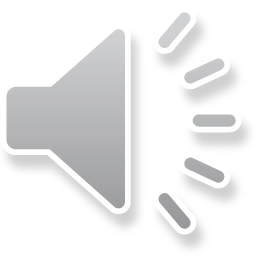 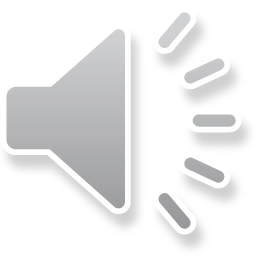 6
1
1
1
1
1
1
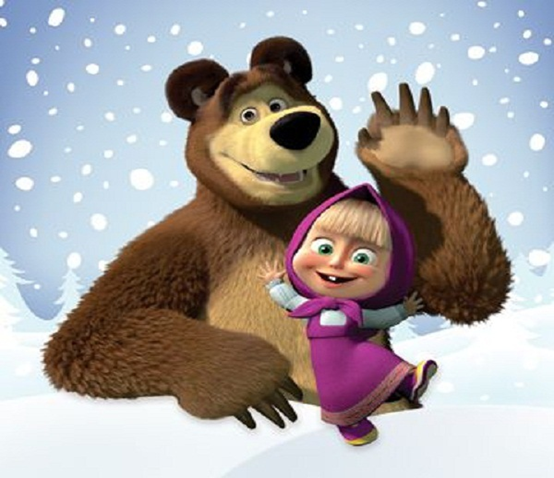 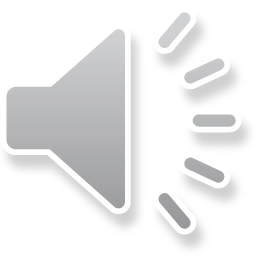 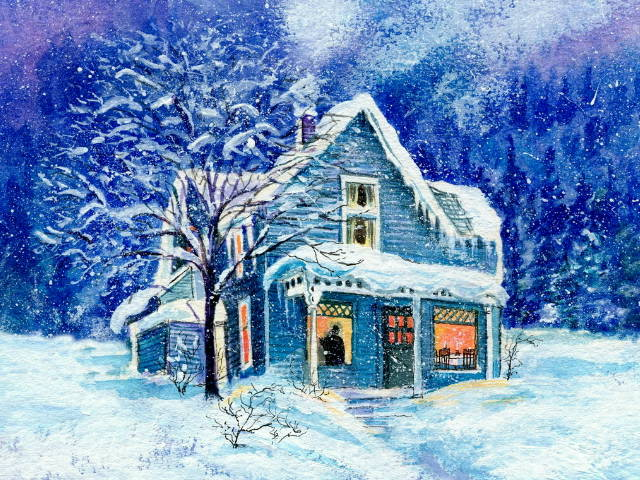 До свидания
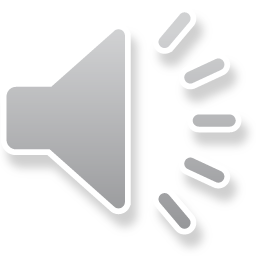 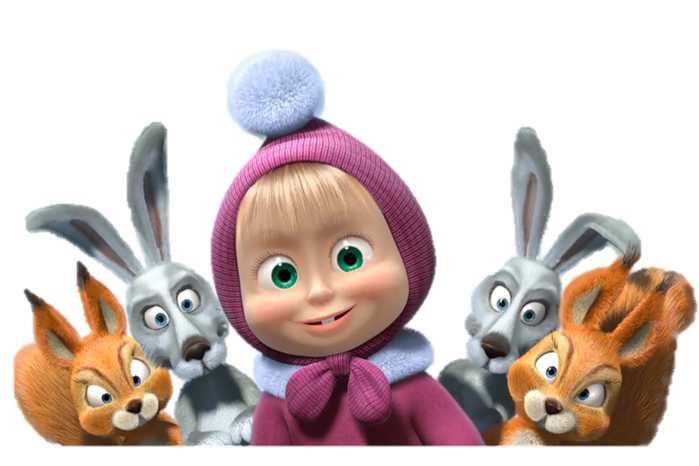